CDBG – How to Choose Your Projects
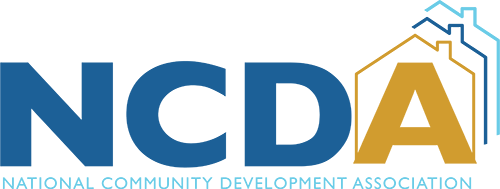 Moderator:  Angela Rahman, Community Development Manager
City of Kettering, OH
1
Speakers
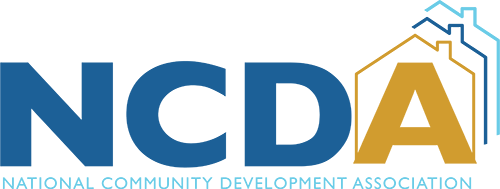 Michelle Guzman
Senior Project Manager
City of Riverside, CA

Heather Johnson
Community Development Resources Manager
City of Davenport, IA
mesbjerg@pascocountyfl.net
heather.johnson@davenportiowa.com
2
CDBG- How to Choose Your Projects
Using Data to Prioritize Greatest Needs
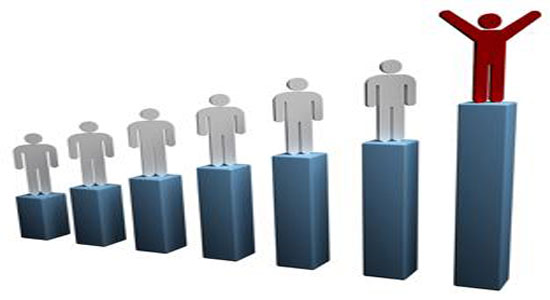 3
CDBG- How to Choose Your Projects
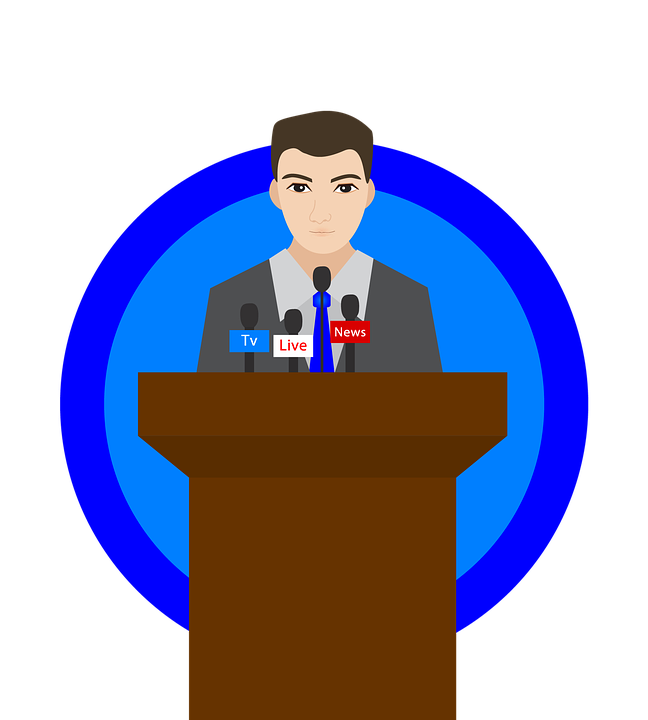 Political Input
4
CDBG- How to Choose Your Projects
Community Input – ideal
Community Input – not ideal
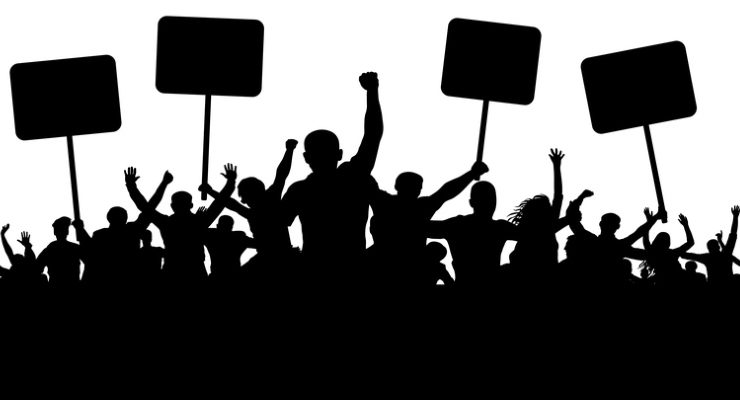 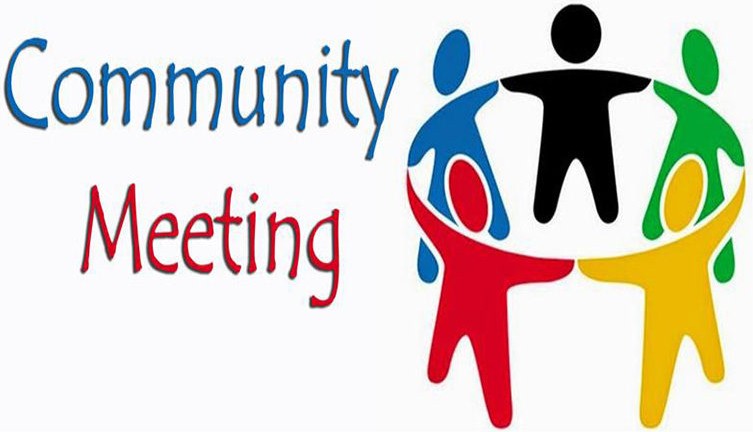 5
CDBG- How to Choose Your Projects
What We’ve Always Done
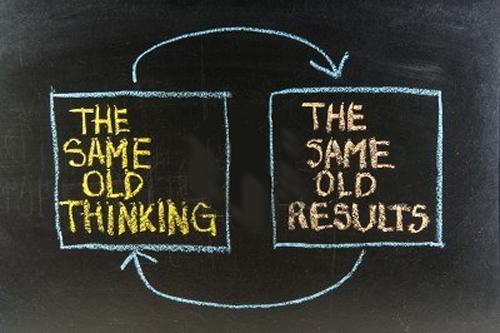 6